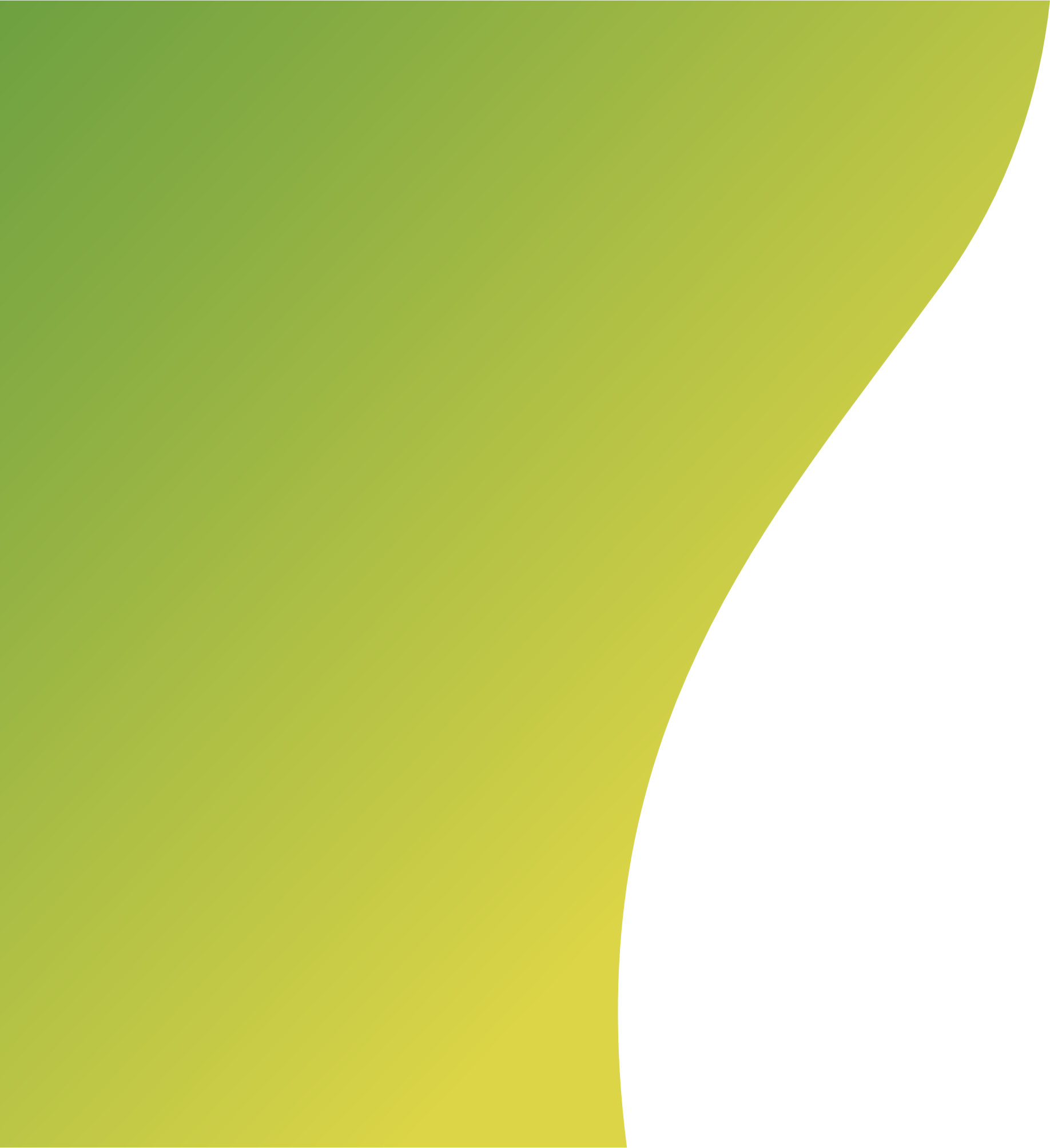 Протидія мікроагресії за допомогою ненасильницького спілкування
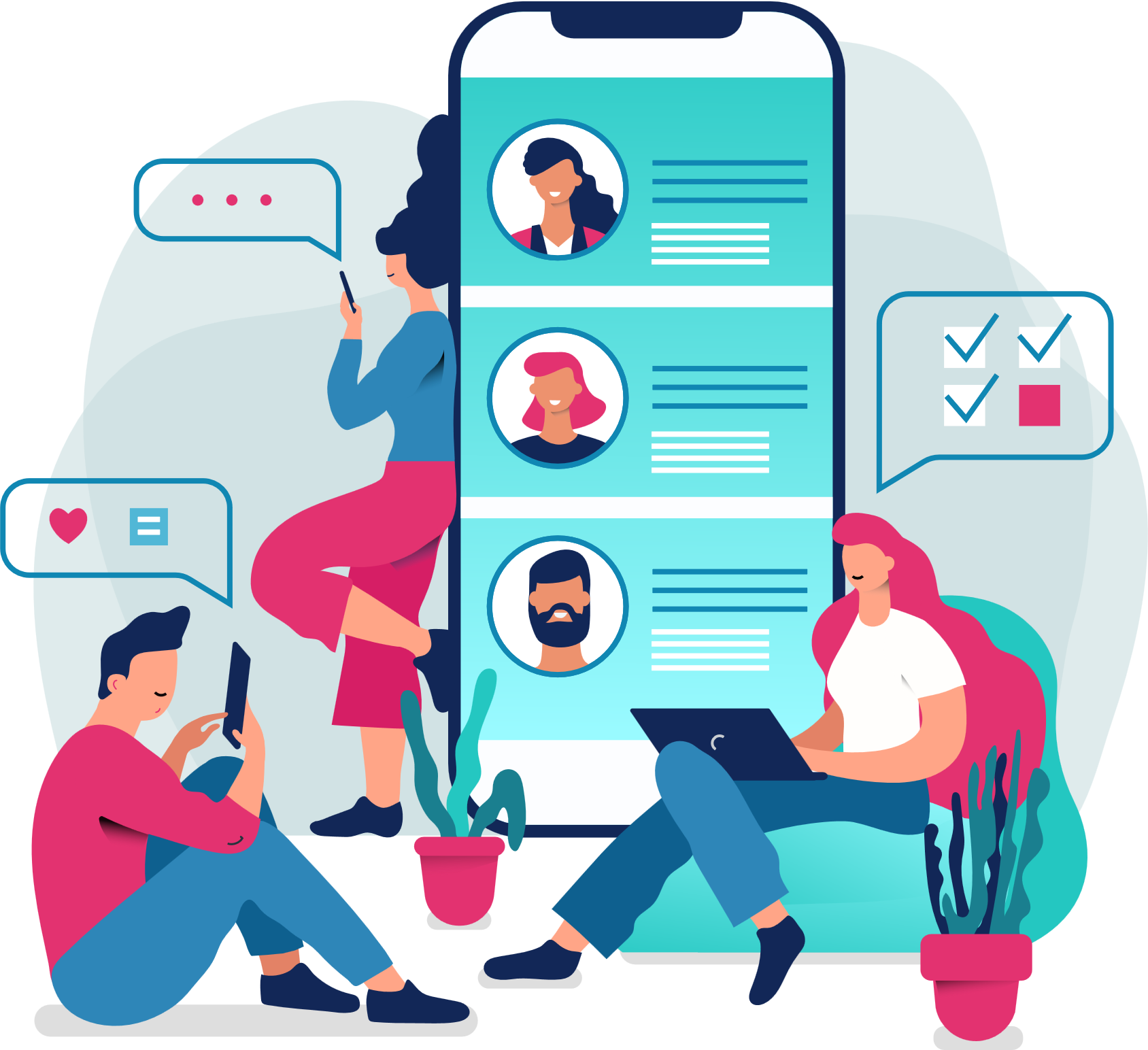 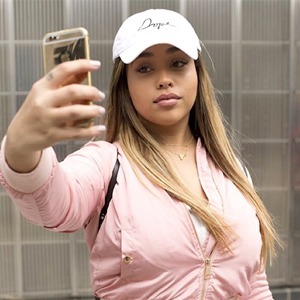 Повнуватій дівчині:
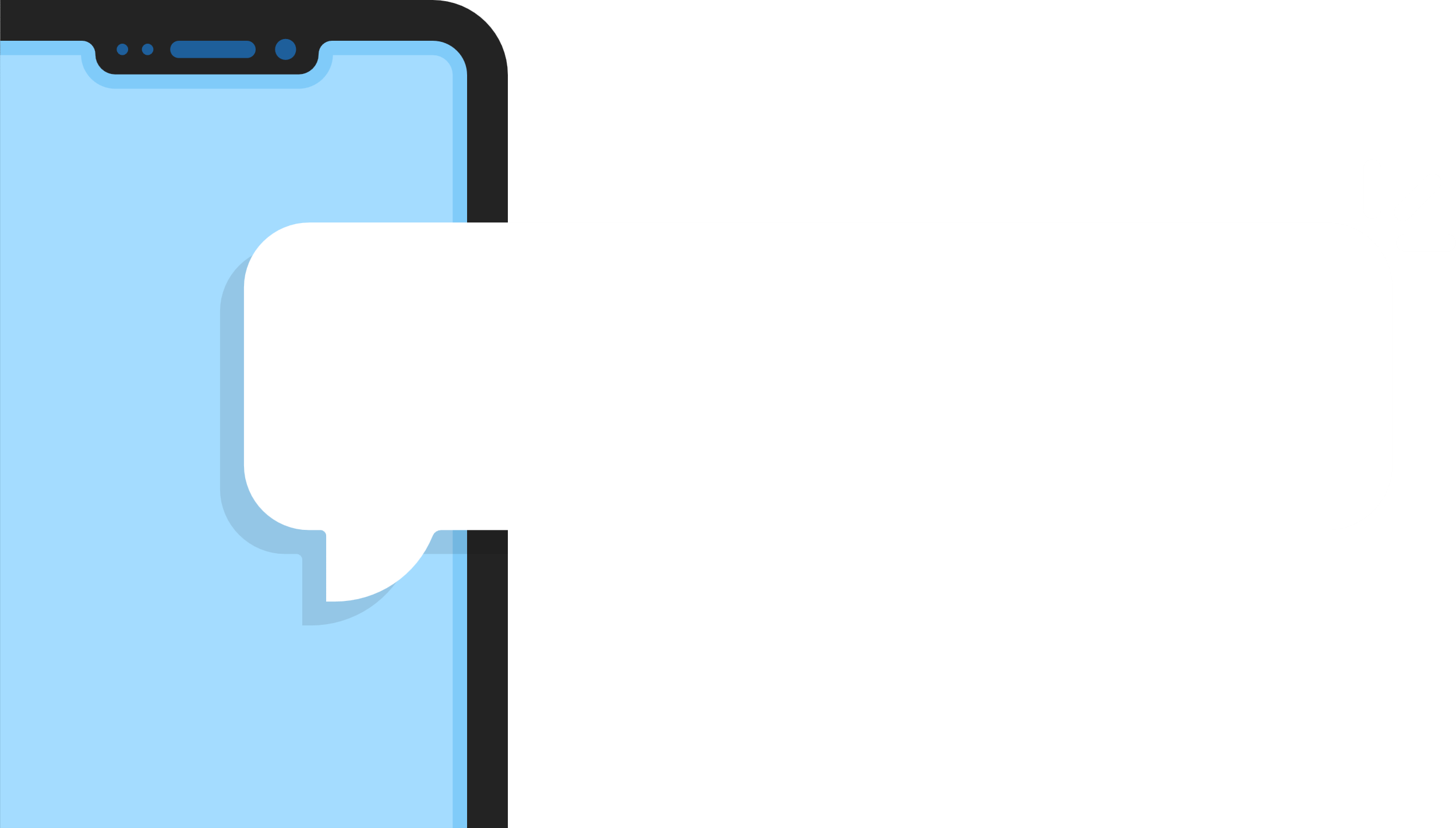 «Оце так! Незважаючи на твої форми, ти така гнучка та пластична»
Темношкірій жінці:
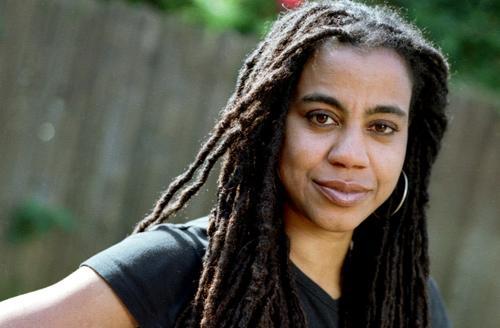 На фото — володарка Пулітцерівської премії з літератури С’юзен-Лорі Паркс
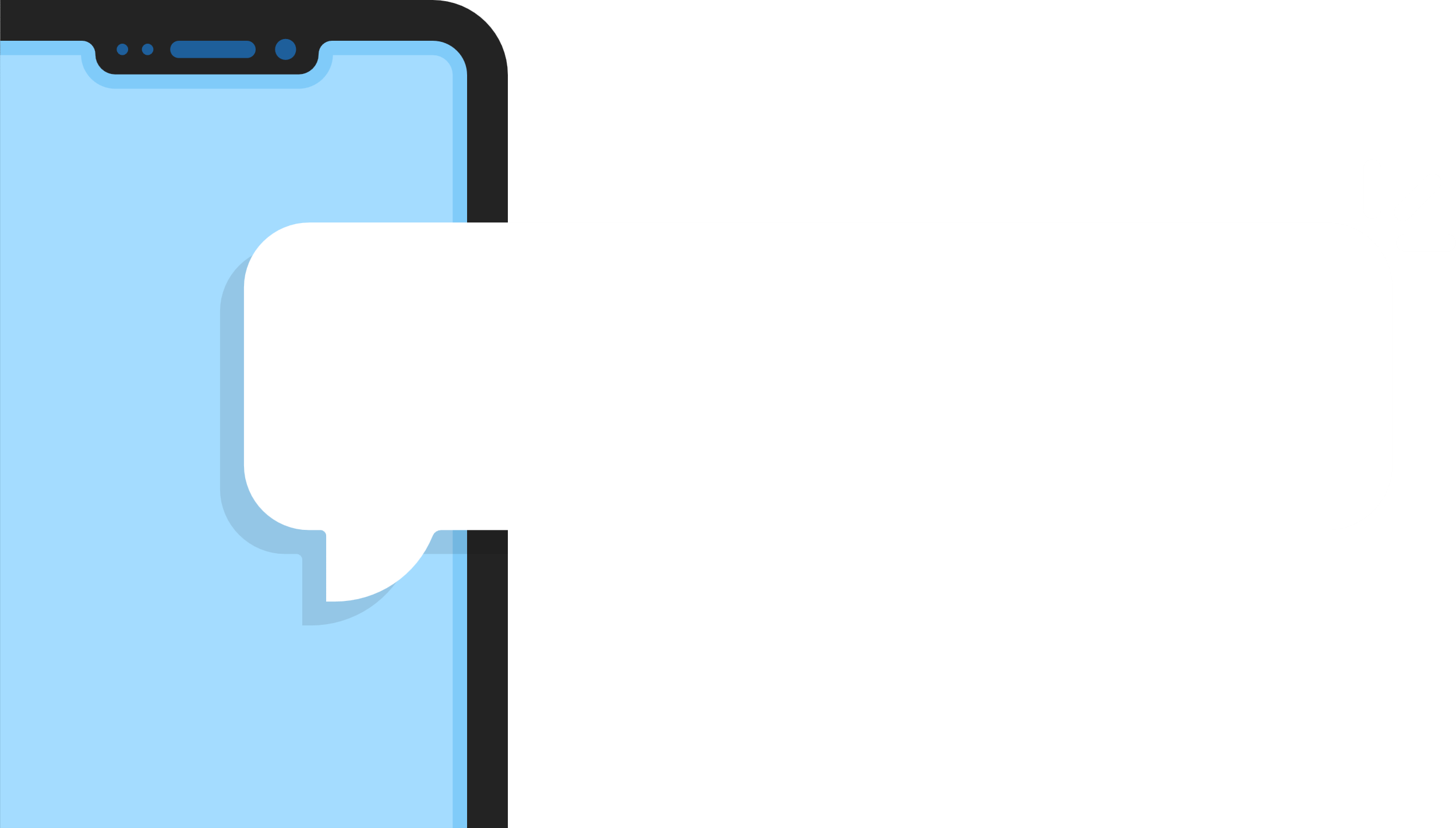 «Ти ба, я б ніколи не здогадався, що ти маєш вчений ступінь»
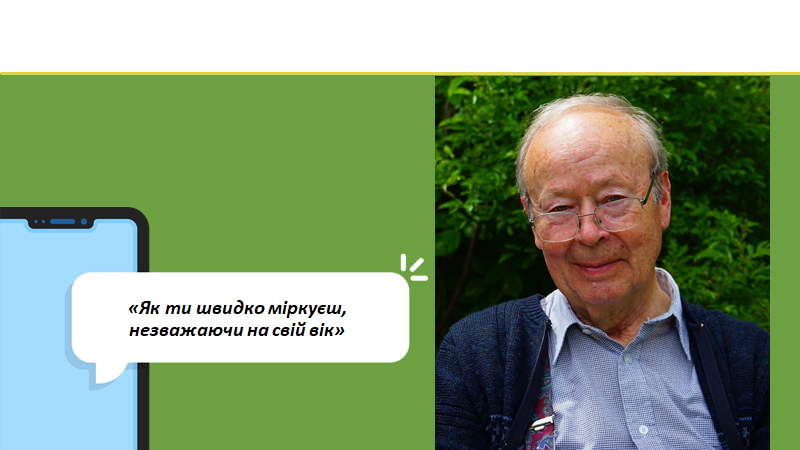 Людині похилого віку:
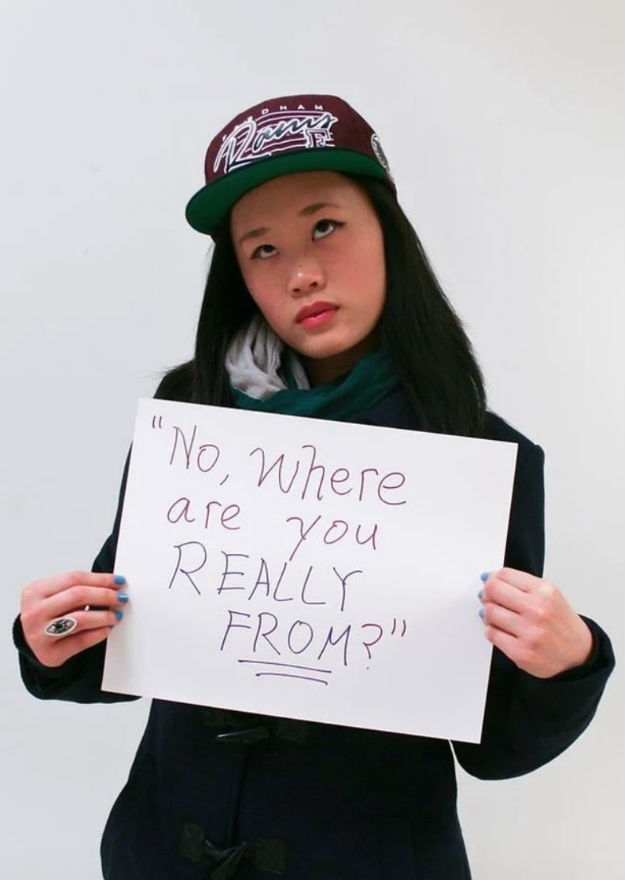 Дівчині з азійською зовнішністю:
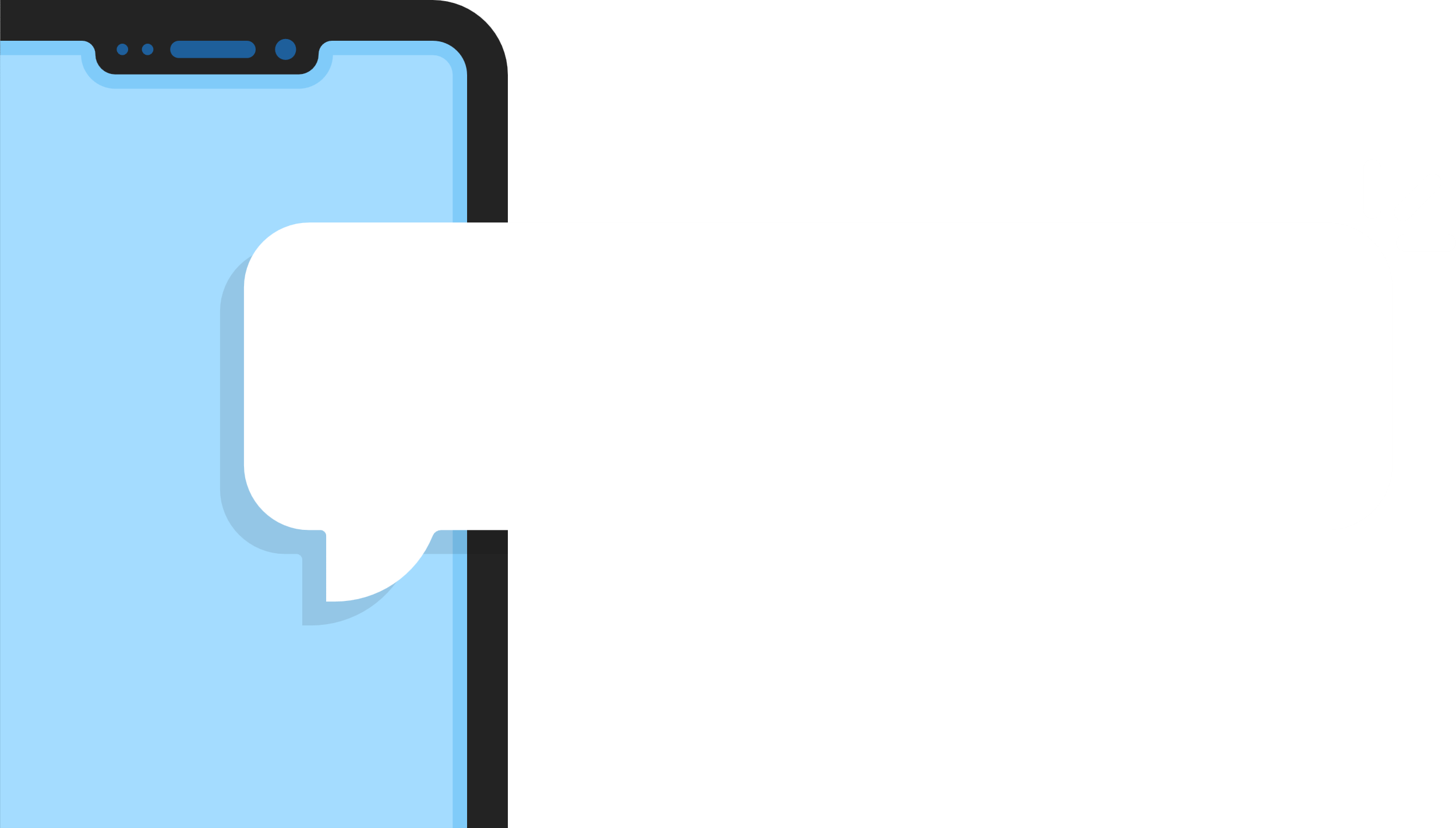 «Ні, а звідки ти насправді, по-справжньому?»
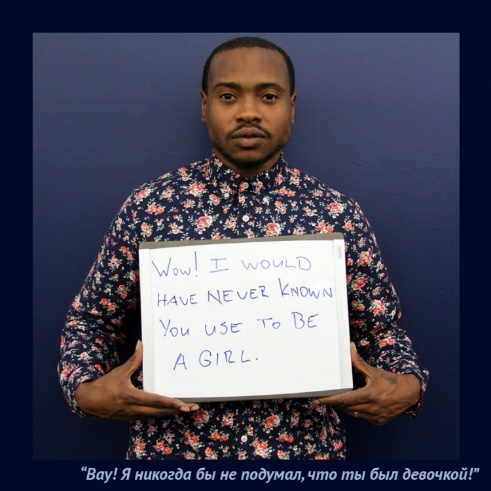 Трансгендеру:
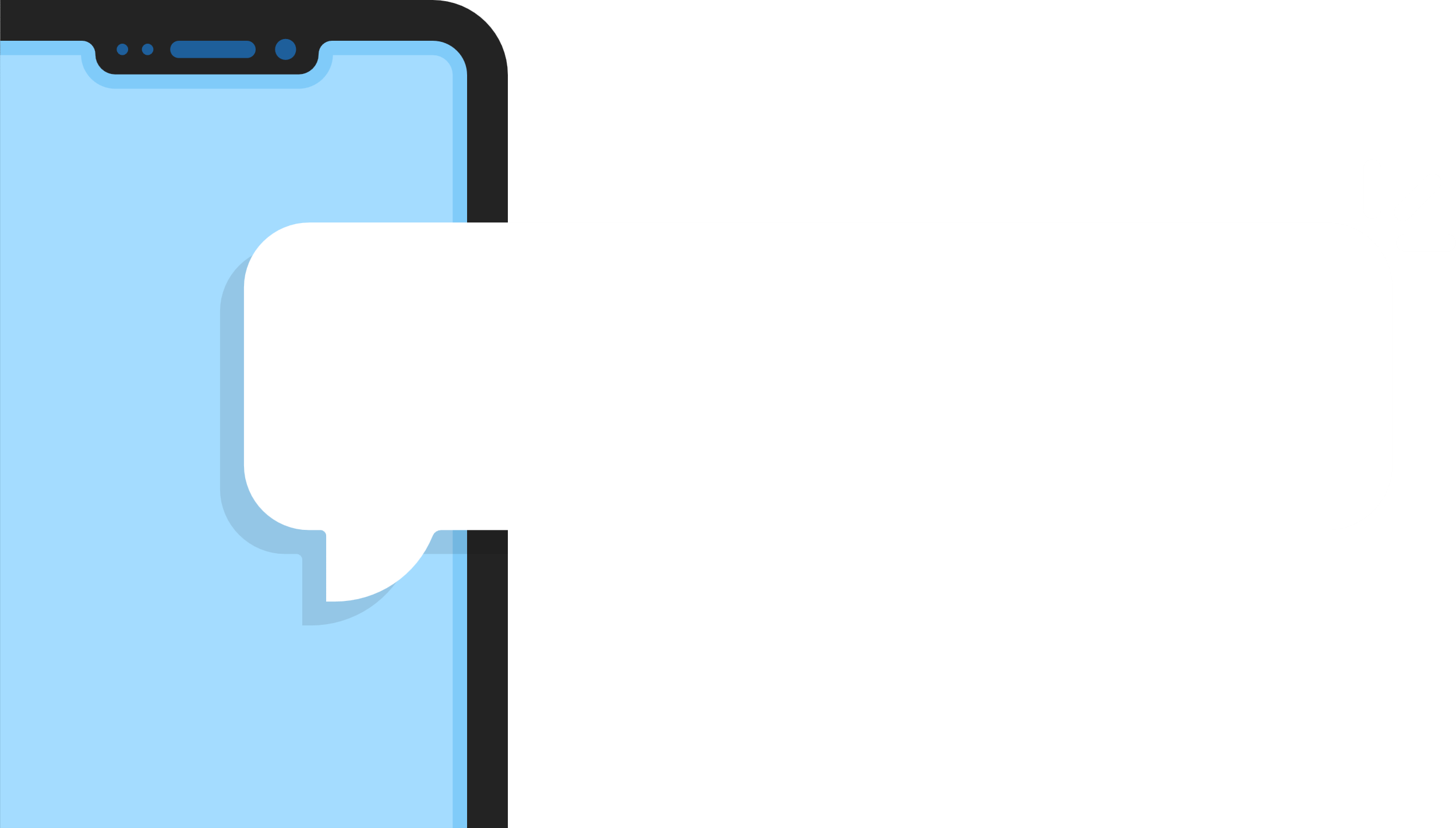 «Вау! Я б ніколи не подумав, що ти був дівчиною»
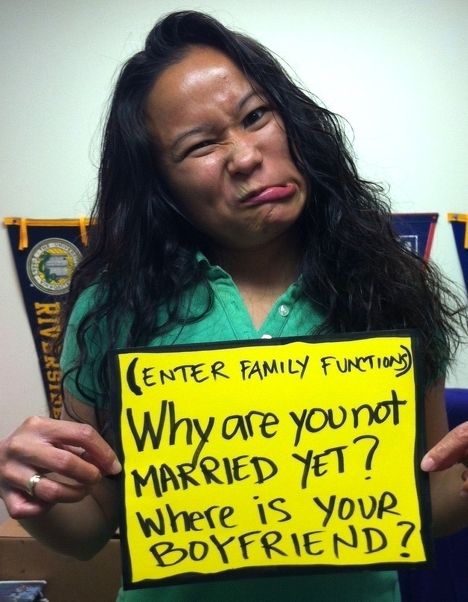 Жінці, старшій за 30 років:
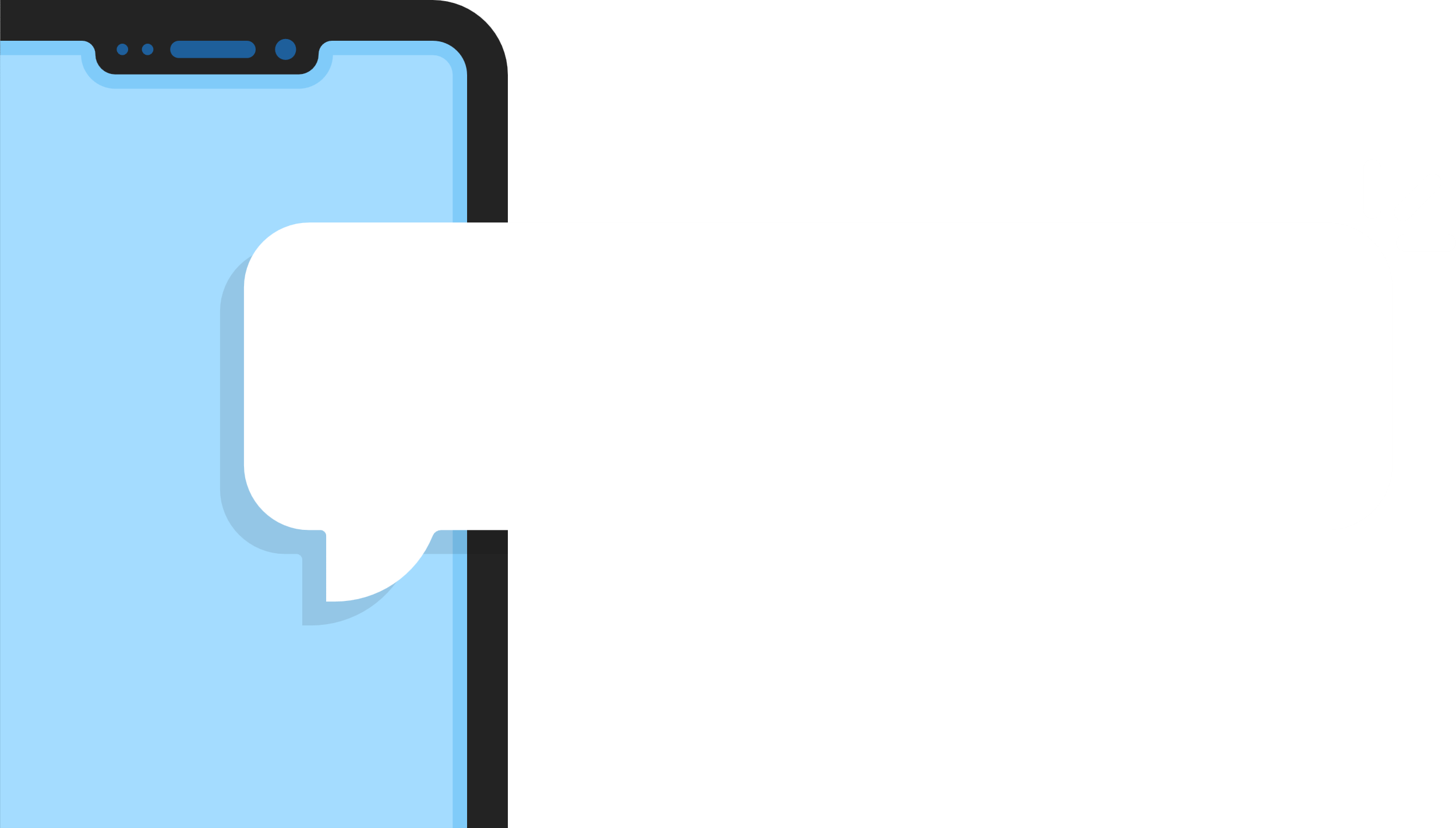 «Чому ти досі незаміжня? Де твій хлопець?»
Ілюстрація расової дискримінації — 
фільм «Зелена книга» 2019 року. Перегляньте його вдома.
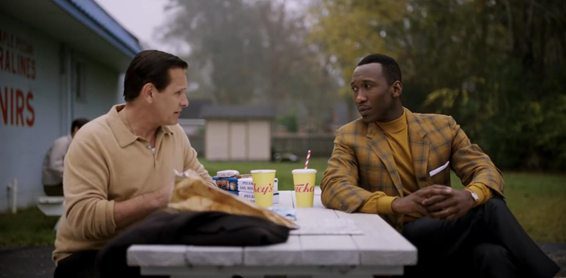 Тип дискримінації: Гендерна (за статевою ознакою)
Тип дискримінації: Гендерна (за статевою ознакою)
Ілюстрація дискримінації жінок — 
фільм «За статевою ознакою» 2018 року. Перегляньте його вдома.
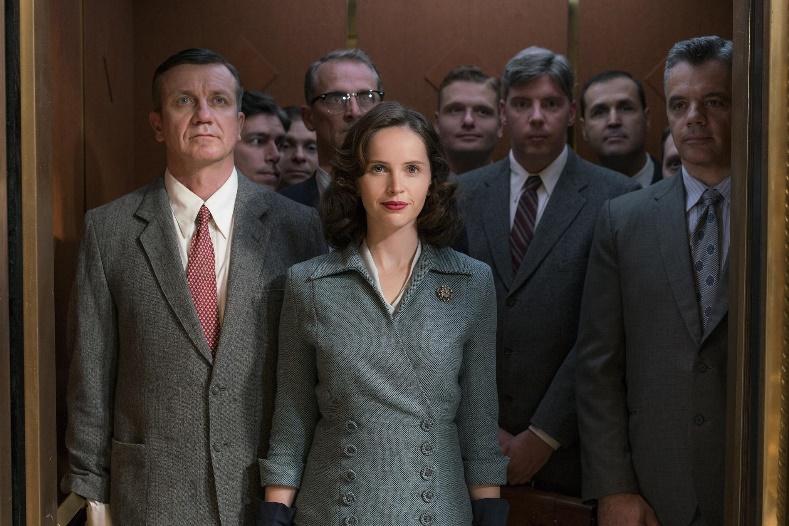 Тип дискримінації: Національна
Тип дискримінації: Інвалідність
Тип дискримінації: Вага
Тип дискримінації: Соціальний статус
Уривок із фільму «Красуня»
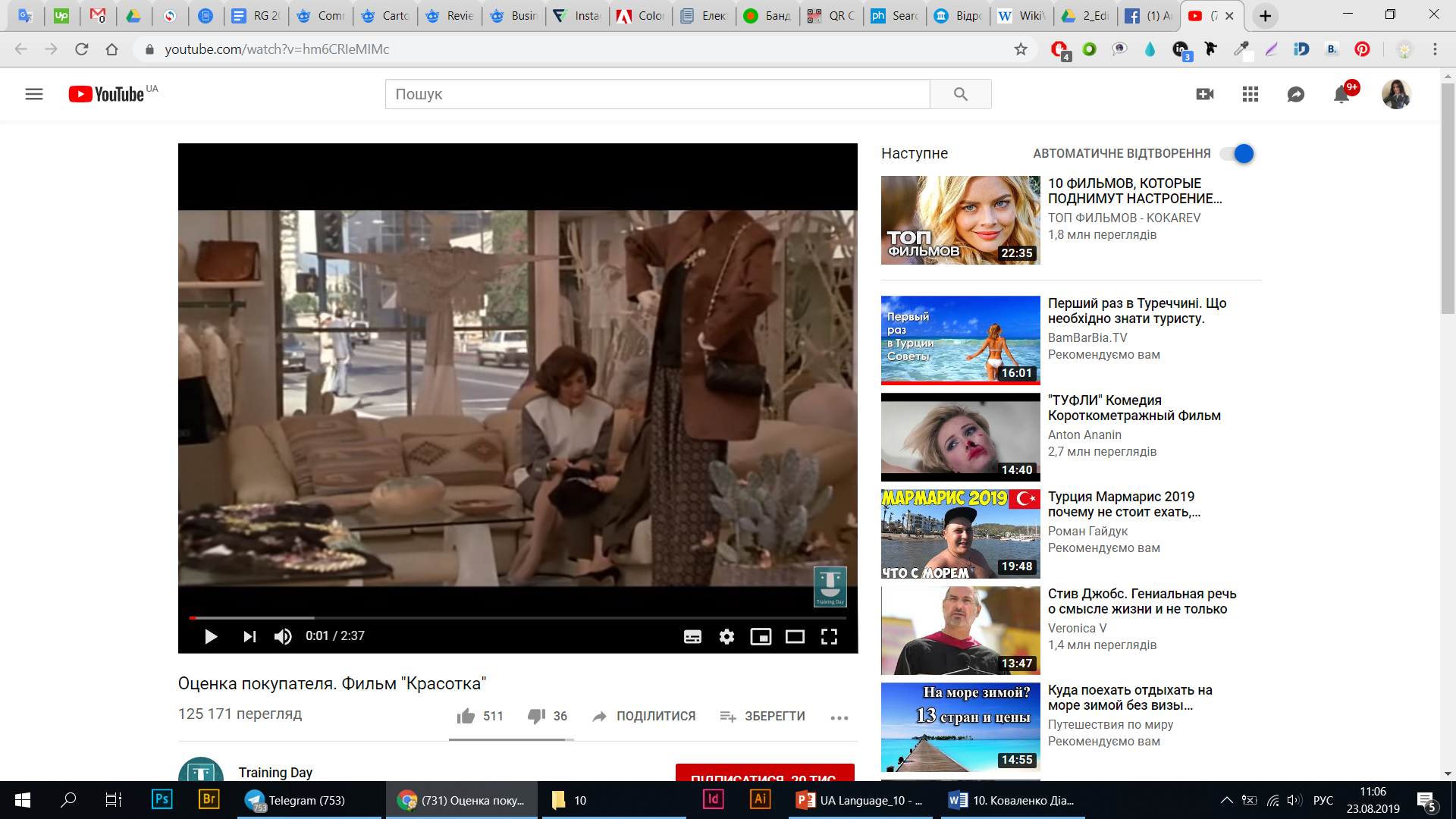 https://www.youtube.com/watch?v=hm6CRIeMIMc
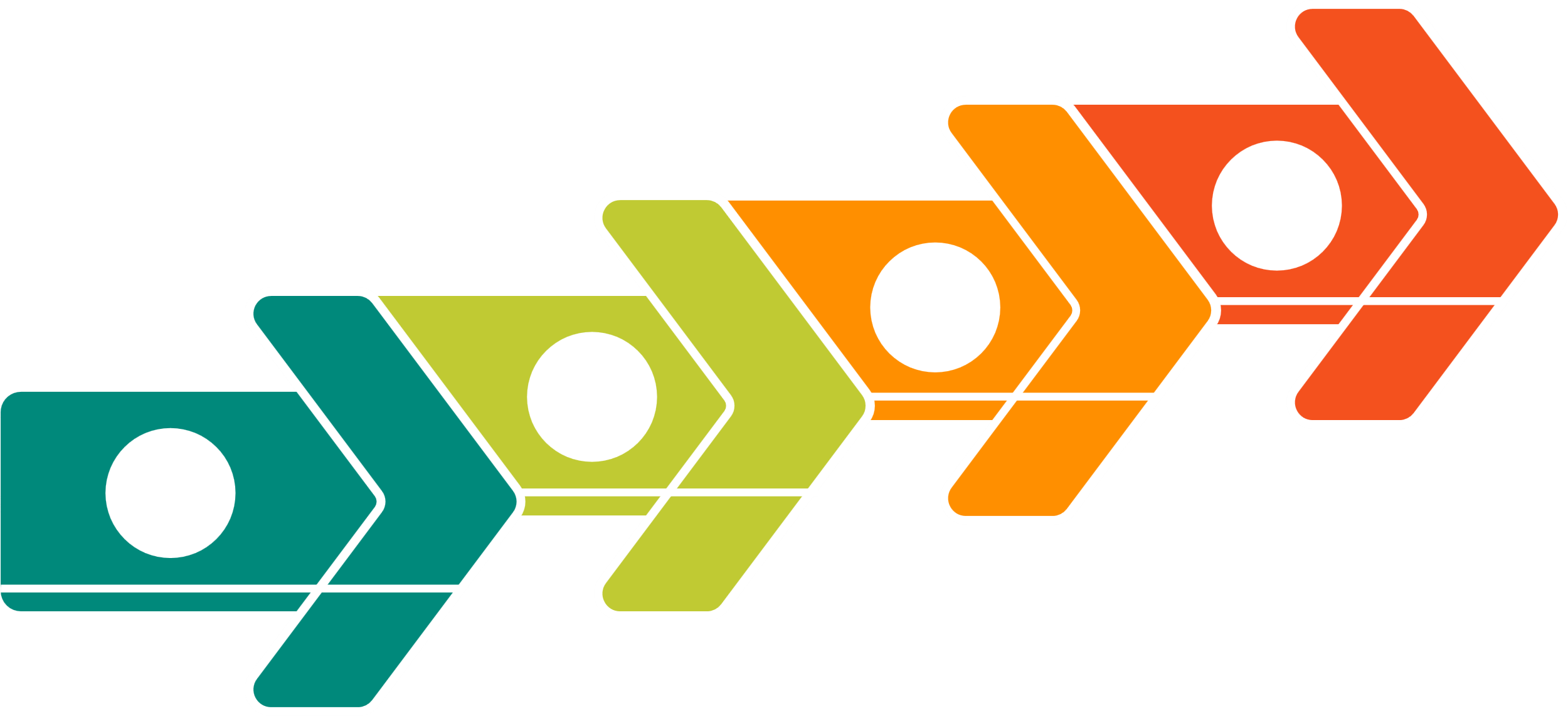 ПРОХАННЯ
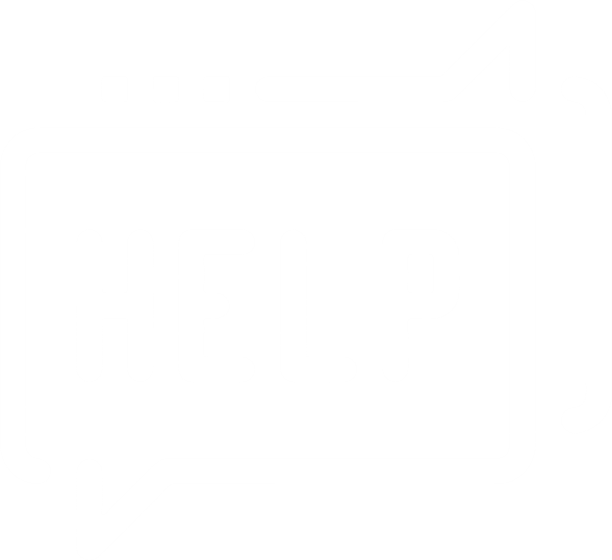 ПОТРЕБИ
ЕМОЦІЇ
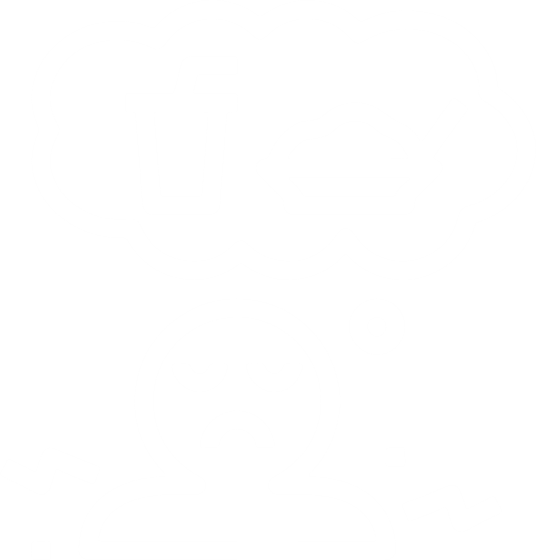 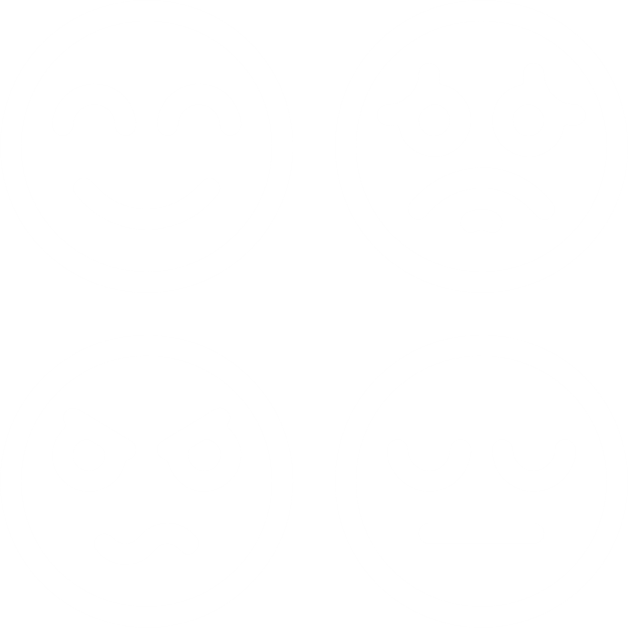 ФАКТИ
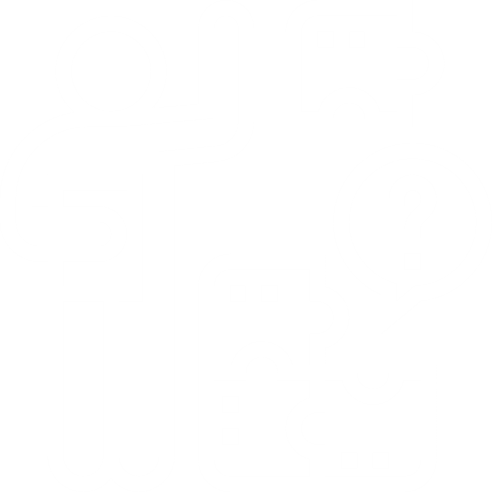 Прохання (чітке, конкретне)
Потреби (незадоволені, невраховані)
Емоції (злість, сум, сором, почуття провини, відраза, образа, ревнощі або інші)
Факти, події, що саме сталося